Updates: Two-Phase Jet Simulation
Yan Zhan
Feb. 13th 2014
1
Outlines
2D Simulation Of 1D Half-width Jet
3D Simulation Of 1D Half-width Jet
2D Simulation Of 3D Half-width Jet
2
Boundary Conditions & Mesh
L
wall
W
Pressure Inlet
L
axis
Velocity inlet
W
Velocity inlet
Wall
Pressure Inlet
3
2D Simulation Of 1D Half-width Jet(Realizable k-e Model)
t = 5.6 ms
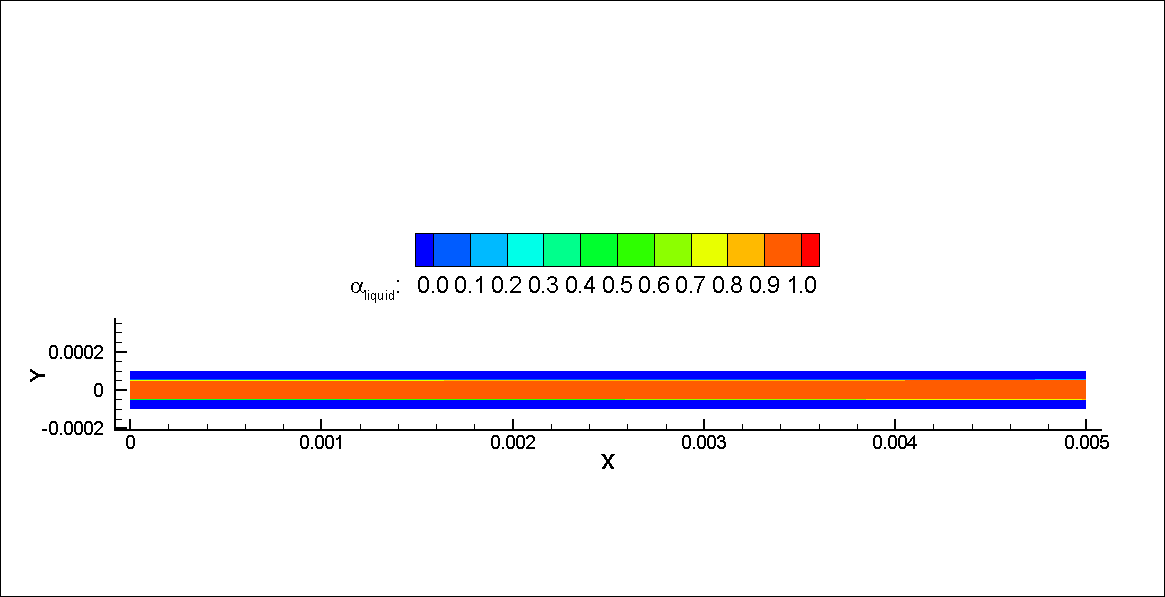 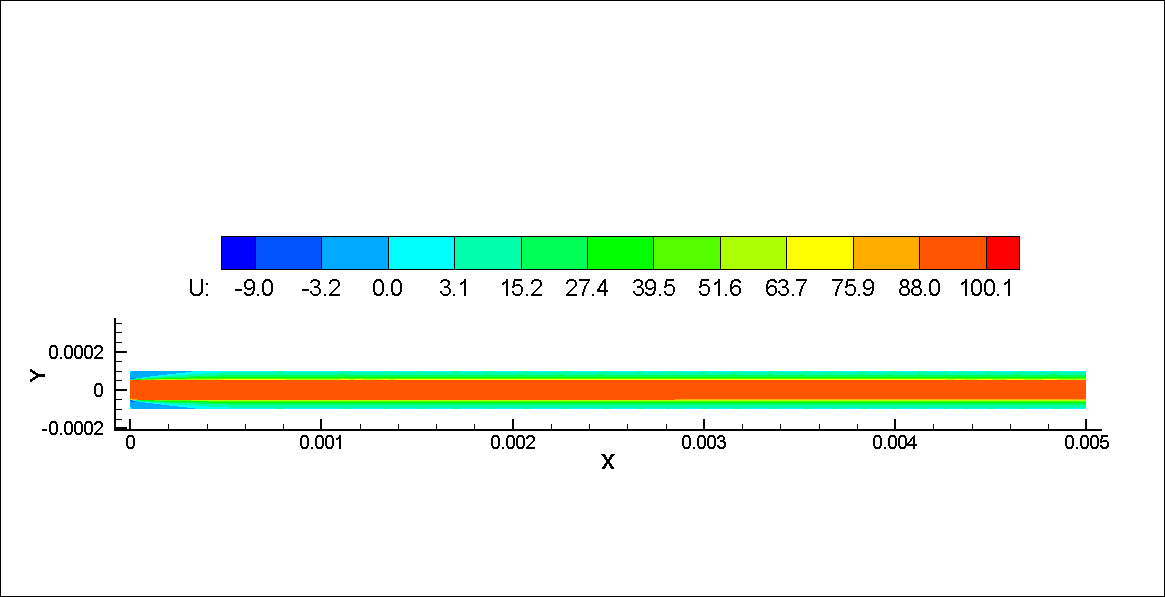 4
Results At t = 5.6 ms
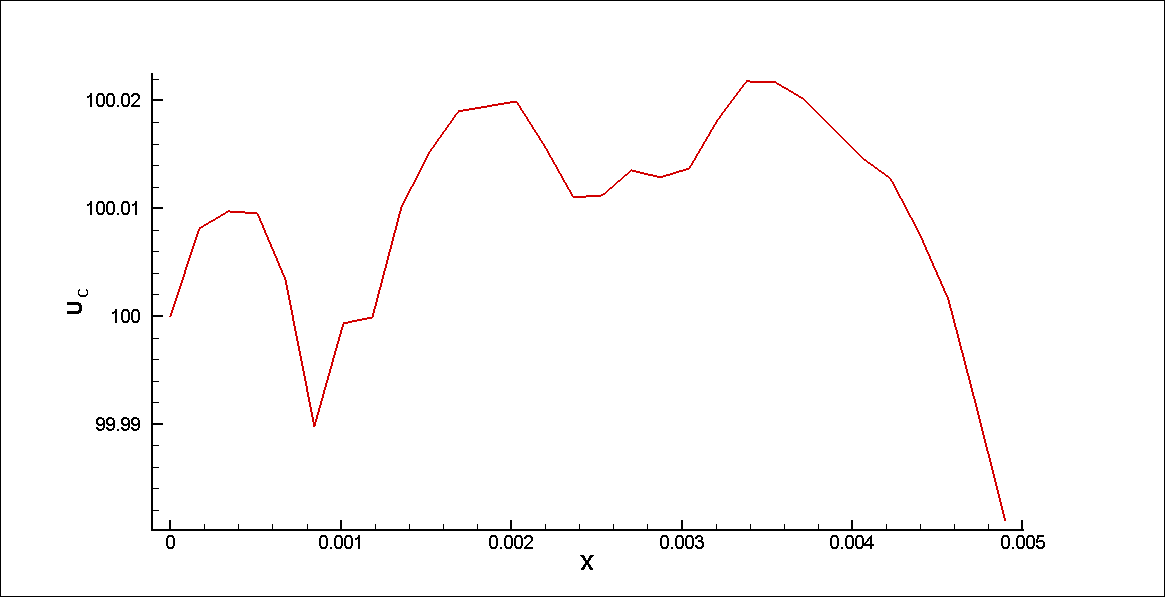 5
Results At t = 5.6 ms
Jet Half Width (   )
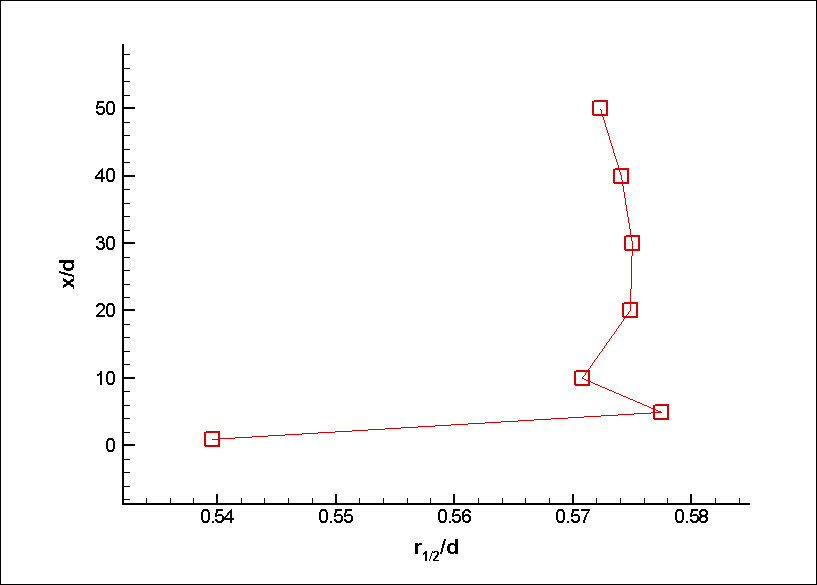 [Speaker Notes: Half Width: Radial distance from the axis to the position at the which the absolute value of the axial velocity drops to half its value on the axis. The plot shows the relationship between jet half width and distance from the jet nozzle.]
Results At t = 5.6 ms
Jet Self-similarity
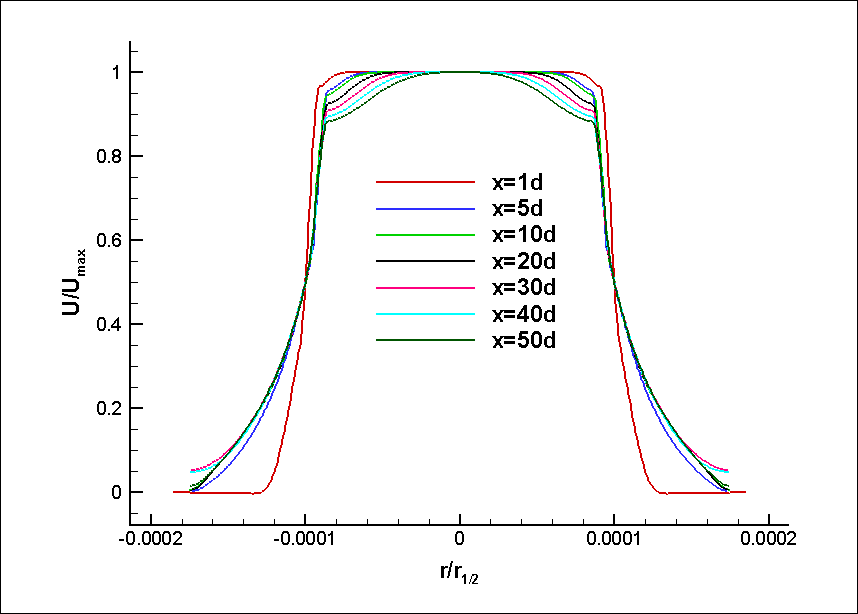 [Speaker Notes: The plot shows the flow profile along the radial direction of the flow.]
3D Simulation Of 1D Half-width Jet(Realizable k-e Model)
t = 1.75 ms
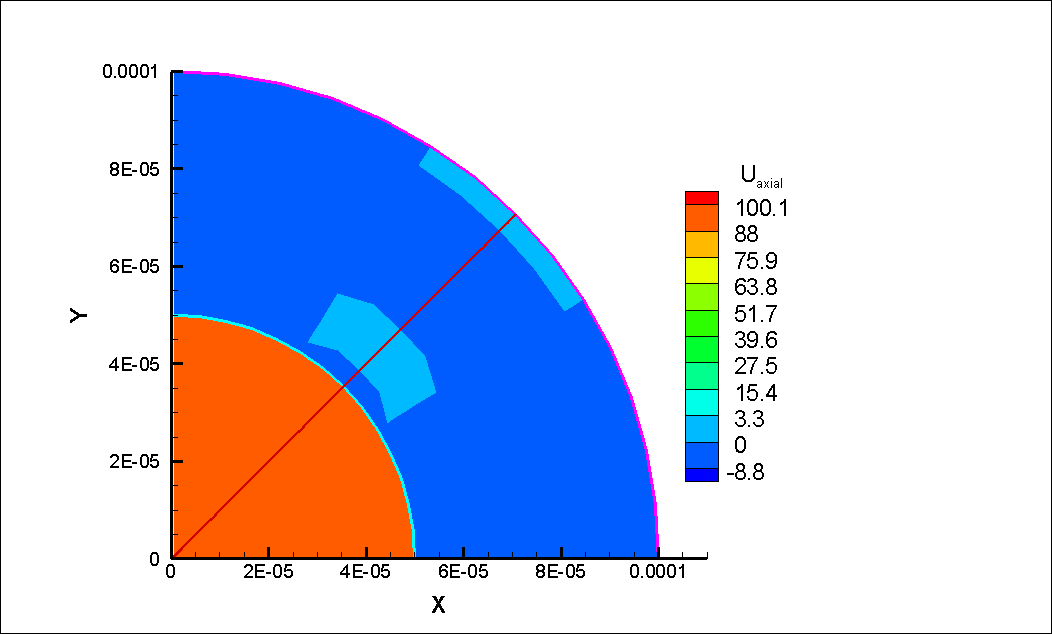 8
3D Simulation Of 1D Half-width Jet(Realizable k-e Model)
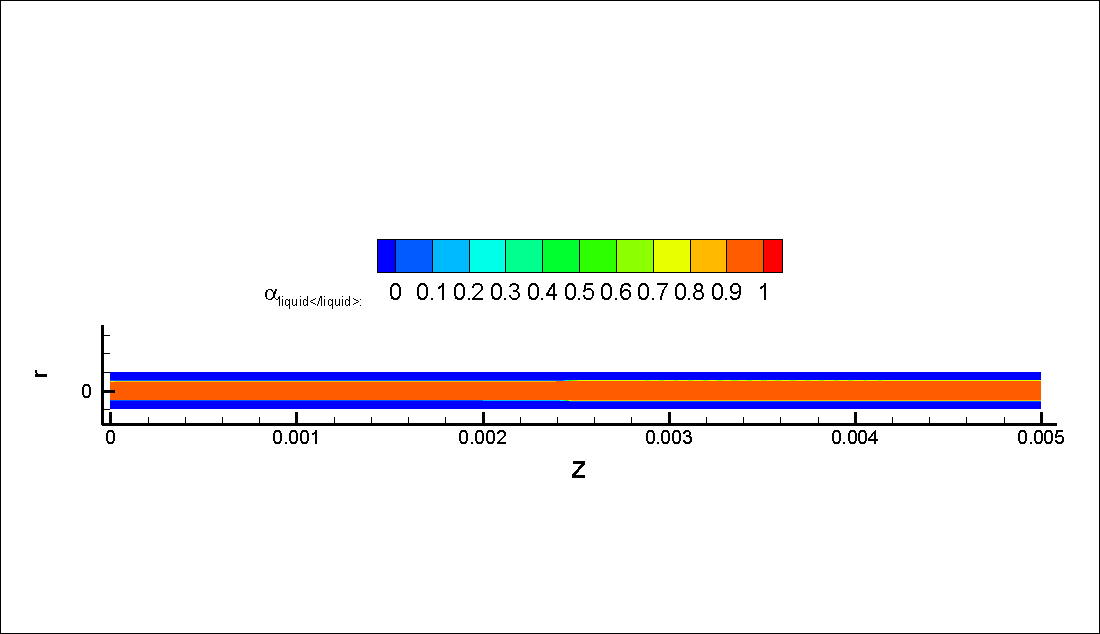 9
2D Simulation Of 3D Half-width Jet
Initialization (t = 0 s)
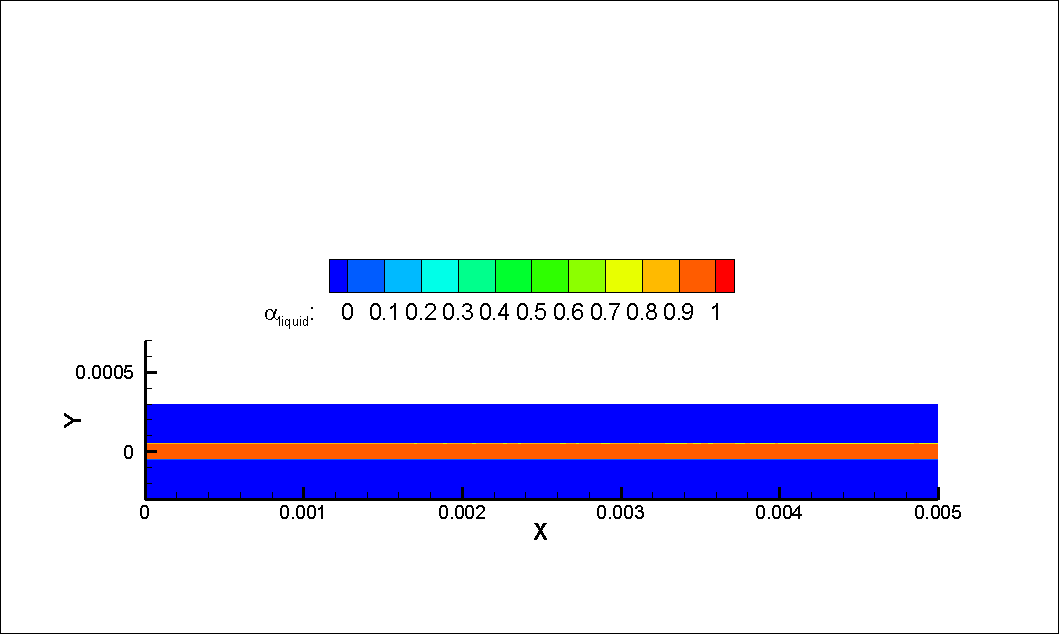 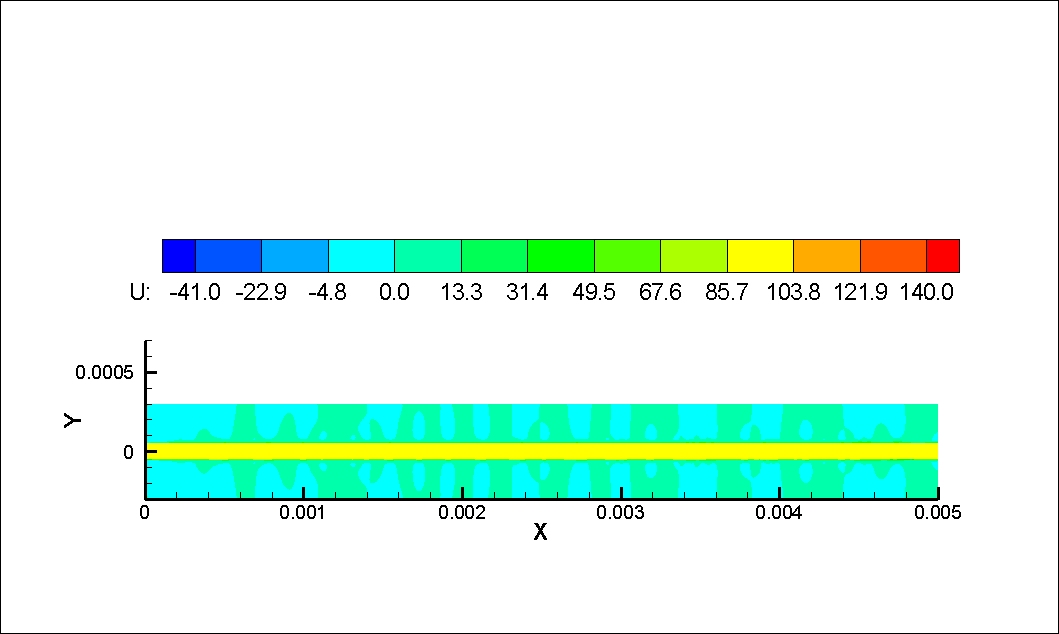 10
2D Simulation Of 3D Half-width Jet (click to watch the movie)
Laminar Model 
(0 < t < 5.3 ms)
11
2D Simulation Of 3D Half-width Jet (click to watch the movie)
12
2D Simulation Of 3D Half-width Jet (click to watch the movie)
13
2D Simulation Of 3D Half-width Jet
t = 5.3 ms
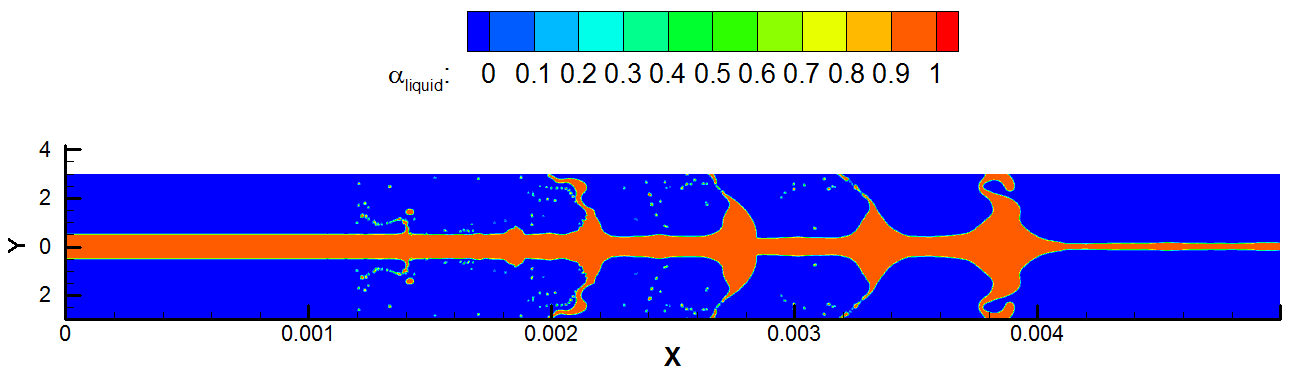 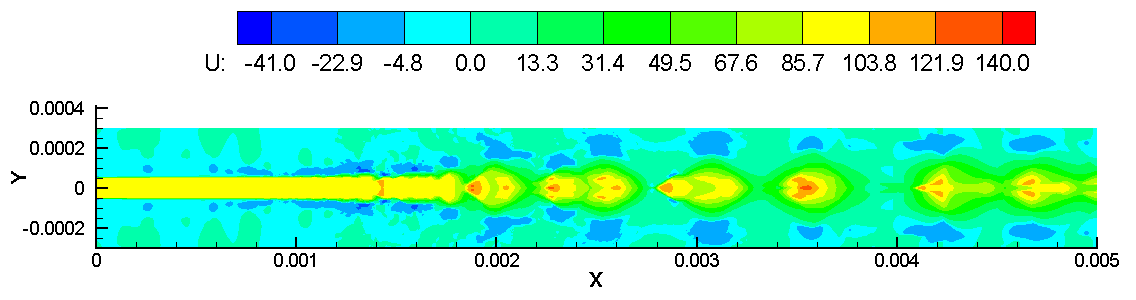 14
2D Simulation Of 3D Half-width Jet
t = 5.3 ms
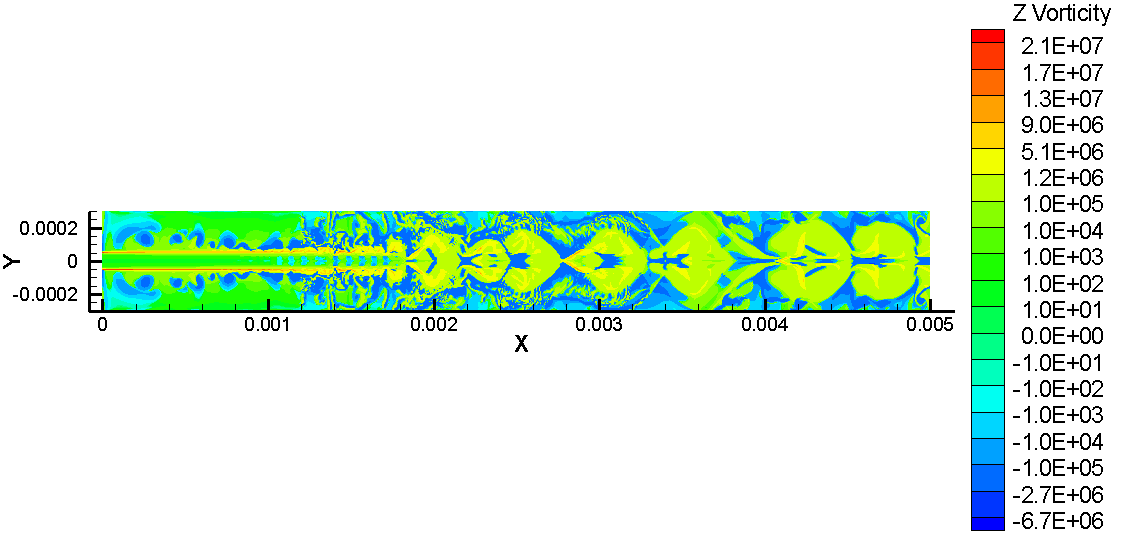 15
2D Simulation Of 3D Half-width Jet
t = 5.3 ms
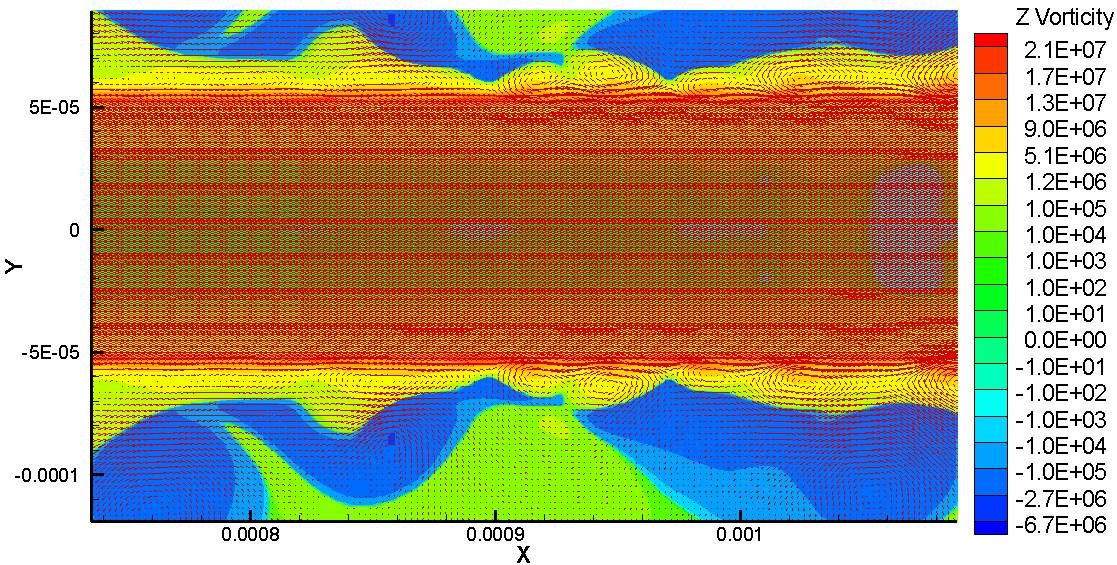 16
2D Simulation Of 3D Half-width Jet
t = 5.3 ms
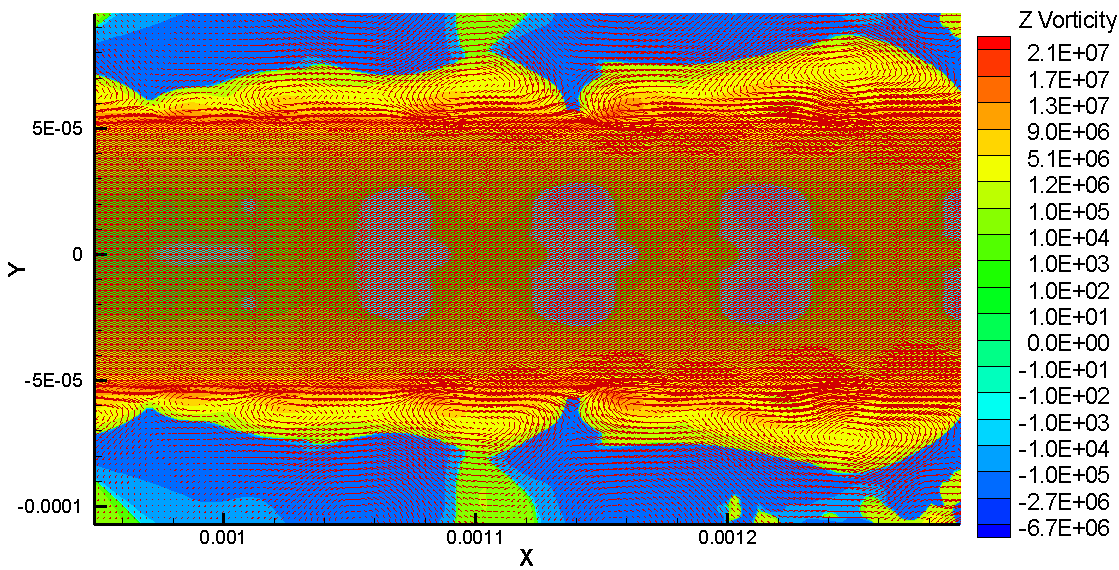 17
2D Simulation Of 3D Half-width Jet
t = 5.3 ms
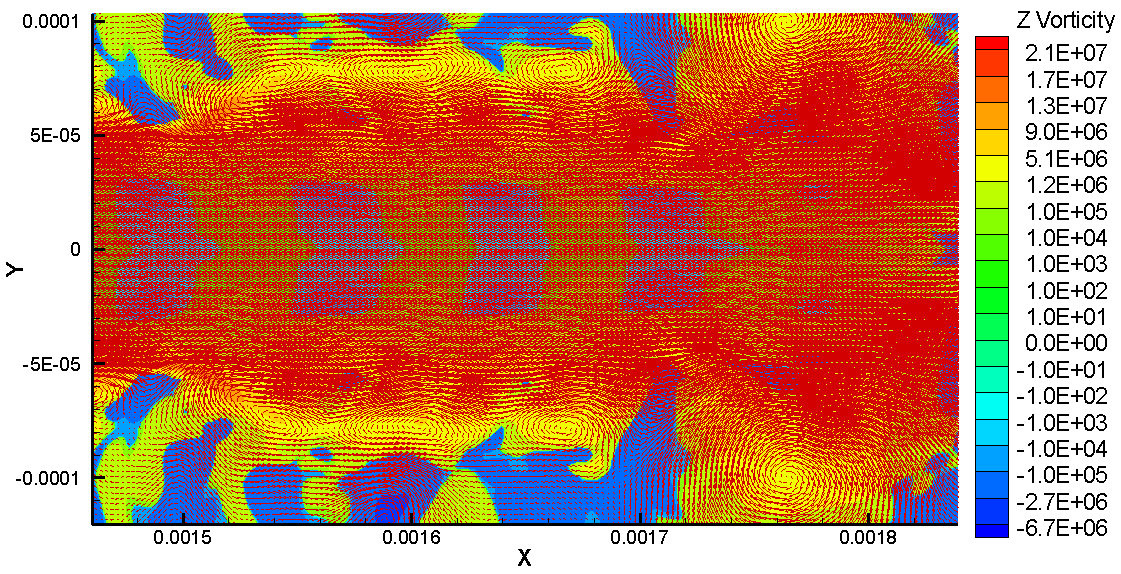 18